Direction régionale de l‘économie, de l’emploi, du travail et des solidarités d’Occitanie
Le décret du 27 mai 2025 relatif à la protection des travailleurs contre les risques liés à la chaleur
1
20/06/2025
Direction régionale 
de l‘économie, de l’emploi,
 du travail et des solidarités
 d’Occitanie
Pourquoi ce décret ?
Le décret du 27 mai 2025 est venu préciser et renforcer les obligations de prévention contre les risques liés à la chaleur. 
Sont concernés:
les employeurs,
les travailleurs,
les maîtres d’ouvrage,
les coordonnateurs en matière de sécurité et de protection de la santé. 
Les travailleurs indépendants et employeurs qui exercent directement une activité sur un chantier du bâtiment et de génie civil
Les travailleurs indépendants et employeurs exerçant directement leur activité lors de travaux en hauteur dans les arbres et sur les chantiers forestiers ou sylvicoles et donneurs d'ordre pour ces derniers chantiers.
2
20/06/2025
Direction régionale 
de l'économie, de l'emploi,
 du travail et des solidarités 
d’ Occitanie
Pourquoi ces nouvelles dispositions ?
Des dispositions pérennes applicables toute l’année et des dispositions applicables spécifiquement en cas d’épisode de chaleur intense => nouveau chapitre spécifique dans le Code du travail (R.4463-1 et suivants du Code du travail)
Date d’entrée en application : 1er juillet 2025 

Objectifs : 
-     Renforcer l’obligation de prévention,
Formaliser les seuils d’alerte,
Préciser les mesures minimales obligatoires,
Elargir les secteurs concernés,
Donner à l’inspection du travail un cadre clair pour agir.
Le lien vers le décret
Le lien vers l’arrêté
3
20/06/2025
Direction régionale
 de l'économie, de l'emploi, 
du travail et des solidarités d’Occitanie
Pour tous les travailleurs, tout au long de l’année
4
20/06/2025
Direction régionale
 de l'économie, de l'emploi, 
du travail et des solidarités d’Occitanie
Température et eau
Avant
Les dispositions relatives à l’ambiance thermique sur le lieu de travail portaient sur l’obligation de chauffer à une température convenable les locaux fermés affectés au travail pendant la saison froide

Pour tous les travailleurs, l’employeur devait mettre à disposition de l’eau potable et fraiche pour la boisson
Après
Obligation générale de maintenir une température adaptée à l’activité des travailleurs et à l’environnement dans lequel ils évoluent en toute saison

Obligation de mettre à disposition des travailleurs une quantité suffisante d’eau potable fraiche pour se désaltérer et se rafraichir
5
20/06/2025
[Speaker Notes: « Art. R. 4223-13.-Les locaux fermés affectés au travail sont, en toute saison, maintenus à une température adaptée compte tenu de l'activité des travailleurs et de l'environnement dans lequel ils évoluent. En cas d'utilisation d'un dispositif de régulation de température, celui-ci ne doit émettre aucune émanation dangereuse.

Cet article est dans le livre II Dispositions applicables aux lieux de travail

Version précédente « Les locaux fermés affectés au travail sont chauffés pendant la saison froide.Le chauffage fonctionne de manière à maintenir une température convenable et à ne donner lieu à aucune émanation délétère. »

R 4225-2 CT nouvelle version «  Art. R. 4225-2.-L'employeur met à disposition des travailleurs de l'eau potable et fraîche pour leur permettre de se désaltérer et de se rafraîchir.  »
Ancienne version « L'employeur met à la disposition des travailleurs de l'eau potable et fraîche pour la boisson. »]
Direction régionale
 de l'économie, de l'emploi, 
du travail et des solidarités 
d’Occitanie
L’adaptation des postes de travail extérieurs et des EPI
Avant
Les postes de travail devaient être aménagés de sorte que les travailleurs soient protégés «dans la mesure du possible» contre les conditions atmosphériques

Les EPI devaient être adaptés aux risques et au poste de chaque travailleur sans explicitement citer le risque chaleur
Après
Les postes de travail doivent impérativement être aménagés de sorte à protéger les travailleurs contre les effets des conditions atmosphériques

Les EPI doivent explicitement être choisi en tenant compte, notamment, des conditions atmosphériques
6
20/06/2025
[Speaker Notes: Adaptation des postes de travail

R4225-1 nouveau
Les postes de travail extérieurs sont aménagés de telle sorte que les travailleurs :1° Puissent rapidement quitter leur poste de travail en cas de danger ou puissent rapidement être secourus ;2° Soient protégés contre la chute d'objets ;3° Soient protégés contre les effets des conditions atmosphériques ;4° Ne soient pas exposés à des niveaux sonores nocifs ou à des émissions de gaz, vapeurs, aérosols de particules solides ou liquides de substances insalubres, gênantes ou dangereuses ;5° Ne puissent glisser ou chuter.

R 4225-1 ancien 

Les postes de travail extérieurs sont aménagés de telle sorte que les travailleurs :1° Puissent rapidement quitter leur poste de travail en cas de danger ou puissent rapidement être secourus ;2° Soient protégés contre la chute d'objets ;3° Dans la mesure du possible :a) Soient protégés contre les conditions atmosphériques ;b) Ne soient pas exposés à des niveaux sonores nocifs ou à des émissions de gaz, vapeurs, aérosols de particules solides ou liquides de substances insalubres, gênantes ou dangereuses ;c) Ne puissent glisser ou chuter.

Sur les EPI
Nouvel article R 4323-97 CT
« L'employeur détermine, après consultation du comité social et économique, les conditions dans lesquelles les équipements de protection individuelle sont mis à disposition et utilisés, notamment celles concernant la durée de leur port. Il prend en compte la gravité du risque, la fréquence de l'exposition au risque, les caractéristiques du poste de travail de chaque travailleur, les performances des équipements de protection individuelle en cause ainsi que les conditions atmosphériques. »

Ancien article R 4323-97CT
L'employeur détermine, après consultation du comité social et économique, les conditions dans lesquelles les équipements de protection individuelle sont mis à disposition et utilisés, notamment celles concernant la durée de leur port. Il prend en compte la gravité du risque, la fréquence de l'exposition au risque, les caractéristiques du poste de travail de chaque travailleur, et les performances des équipements de protection individuelle en cause.]
Direction régionale
 de l'économie, de l'emploi, 
du travail et des solidarités 
d’Occitanie
Pour tous les travailleurs, en cas de chaleur intense

Création d’une nouvelle catégorie de risques
« les risques liés aux épisodes de chaleur intense »
7
20/06/2025
[Speaker Notes: Création d’un nouveau chapitre dans le code du travail dans la quatrième partie sur la « Santé sécurité »  livre IV « Prévention de certains risques d’exposition » Titre VI « Autres risques » 
Nouveau chapitre III «  Prévention des risques liés aux épisodes de chaleur intense »  ( après un chapitre I sir mes risques en milieu Hyperbare » et un chapitre II « risque Pyrotechnique »]
Direction régionale
 de l'économie, de l'emploi, 
du travail et des solidarités d’Occitanie
Champ d’application
Avant
L’obligation de prévention contre les chaleurs élevées s’appliquait essentiellement au secteur du BTP
Après
Par la création d’un nouveau chapitre dans le code, l’obligation de prévention contre les chaleurs élevées est élargie à tous les secteurs d’activité peu importe l’environnement de travail
Les dispositions sur la prévention des risques liés aux épisodes de chaleur intense sont applicables aux travaux forestiers et sylvicoles ( R717-78-18 et R717-78-19 du Code rural et de la pèche maritime)
8
20/06/2025
[Speaker Notes: Art. R. 4463-1. – Pour l’application du présent chapitre, l’épisode de chaleur intense est défini, dans des conditions déterminées par arrêté des ministres chargés du travail, de l’environnement et de l’agriculture, par référence à un dispositif développé par Météo-France pour signaler le niveau de danger de la chaleur.]
Direction régionale
 de l'économie, de l'emploi, 
du travail et des solidarités d’Occitanie
L’activation du dispositif de vigilance « canicule » de Météo France déclenche automatiquement une obligation de mise en place de mesures pour protéger les travailleurs.

Ce dispositif signale le niveau de danger de chaque vague de chaleur par un code couleur. 

L’épisode de chaleur intense qui déclenche l’application des articles R 4463-1 et suivants du code du travail est défini par l’atteinte du seuil de niveau de vigilance « jaune » ou « orange » ou « rouge »
9
20/06/2025
[Speaker Notes: Art. R. 4463-1. – Pour l’application du présent chapitre, l’épisode de chaleur intense est défini, dans des conditions déterminées par arrêté des ministres chargés du travail, de l’environnement et de l’agriculture, par référence à un dispositif développé par Météo-France pour signaler le niveau de danger de la chaleur.

Article 2  2° de l’arrêté du 27 mai 2025 2° « Episode de chaleur intense » au sens de l'article R. 4463-1 du code du travail, l'atteinte du seuil de niveau de vigilance « jaune » ou « orange » ou « rouge » tels que définis au 1° du présent article ;]
Direction régionale
 de l'économie, de l'emploi, 
du travail et des solidarités d’Occitanie
Le DUERP
Avant
L’employeur devait évaluer l’ensemble des risques professionnels dont celui lié aux épisodes de chaleur au titre de son obligation générale d’évaluation des risques professionnels.
R 4121-1 CT 
« L'employeur transcrit et met à jour dans un document unique les résultats de l'évaluation des risques pour la santé et la sécurité des travailleurs à laquelle il procède en application de l'article L. 4121-3.Cette évaluation comporte un inventaire des risques identifiés dans chaque unité de travail de l'entreprise ou de l'établissement, y compris ceux liés aux ambiances thermiques. »
Après
L’obligation d’évaluer les risques liés à des épisodes de chaleur intense, en intérieur et en extérieur, est clairement énoncée dans un article spécifique ainsi que l’obligation de définir des  mesures et actions de prévention.

Art. R. 4463-2. – L’employeur évalue les risques liés à l’exposition des travailleurs à des épisodes de chaleur intense, en intérieur ou en extérieur. 
Lorsque l’évaluation identifie un risque d’atteinte à la santé ou à la sécurité des travailleurs, l’employeur définit les mesures ou les actions de prévention prévues au III de l’article L. 4121-3-1.
10
20/06/2025
[Speaker Notes: L’article R 4121-1 CT reste la référence applicable à toutes les situations,

La nouveauté réside dans l’obligation spécifique d’évaluer les risques professionnels en cas d’épisode de chaleur intense]
Direction régionale
 de l'économie, de l'emploi, 
du travail et des solidarités d’Occitanie
Les mesure concrètes
L’article R 4463-3 CT liste de manière non exhaustive des mesures à mettre en œuvre:
Mettre en œuvre des procédés de travail ne nécessitant pas d’exposition à la chaleur ou une exposition moindre
Modifier l’aménagement et l’agencement des lieux et postes de travail 
Adapter l’organisation du travail et notamment les horaires de travail ( limiter la durée et l’intensité de l’exposition et prévoir des périodes de repos)
Augmenter autant que nécessaire l’eau potable fraiche mise à disposition des travailleurs 
L’employeur doit prévoir un moyen de maintenir au frais l’eau destinée à la boisson, à proximité des postes de travail.
Choisir des équipements de travail permettant de maintenir une température corporelle stable
Choisir des EPI appropriés pour limiter ou compenser les effets des fortes températures et protéger des rayonnements solaires directs ou diffusés
Former et informer les travailleurs aux comportements à adopter et à l’utilisation des EPI
11
20/06/2025
[Speaker Notes: « Art. R. 4463-3. – La réduction des risques liés à l’exposition aux épisodes de chaleur intense prévue au second alinéa de l’article R. 4463-2 se fonde, notamment, sur : « 1o La mise en œuvre de procédés de travail ne nécessitant pas d’exposition à la chaleur ou nécessitant une exposition moindre ; « 2o La modification de l’aménagement et de l’agencement des lieux et postes de travail ; « 3o L’adaptation de l’organisation du travail, et notamment des horaires de travail, afin de limiter la durée et l’intensité de l’exposition et de prévoir des périodes de repos ; « 4o Des moyens techniques pour réduire le rayonnement solaire sur les surfaces exposées, par exemple par l’amortissement ou par l’isolation, ou pour prévenir l’accumulation de chaleur dans les locaux ou au poste de travail ; « 5o L’augmentation, autant qu’il est nécessaire, de l’eau potable fraîche mise à disposition des travailleurs ; « 6o Le choix d’équipements de travail appropriés permettant, compte tenu du travail à accomplir, de maintenir une température corporelle stable ; « 7o La fourniture d’équipements de protection individuelle permettant de limiter ou de compenser les effets des fortes températures ou de se protéger des effets des rayonnements solaires directs ou diffusés ; « 8o L’information et la formation adéquates des travailleurs, d’une part, sur la conduite à tenir en cas de forte chaleur et, d’autre part, sur l’utilisation correcte des équipements de travail et des équipements de protection individuelle de manière à réduire leur exposition à la chaleur à un niveau aussi bas qu’il est techniquement possible

. « Art. 4463-4. – En cas d’épisode de chaleur intense, une quantité d’eau potable fraîche suffisante est fournie par l’employeur. « L’employeur prévoit un moyen pour maintenir au frais, tout au long de la journée de travail, l’eau destinée à la boisson, à proximité des postes de travail, notamment pour les postes de travail extérieurs.]
Direction régionale
 de l'économie, de l'emploi, 
du travail et des solidarités d’Occitanie
Travailleurs vulnérables et signalement
Les travailleurs particulièrement vulnérables aux risques liés aux fortes chaleurs doivent bénéficier de mesures de prévention adaptées.
Le travail d’identification des travailleurs vulnérables et d’adaptation des mesures de prévention se fait en lien avec le service de prévention et de santé au travail 

L’employeur est tenu de définir les modalités de signalement en cas de malaise ou de détresse dû à la chaleur mais aussi les comportements à adopter pour porter secours aux autres travailleurs.
Ces mesures doivent être portées à la connaissance des travailleurs et communiquées au service de prévention et de santé au travail. 
Rappel : Il est interdit de faire travailler les jeunes de moins de 18 ans à des travaux les exposant à des températures extrêmes
12
20/06/2025
[Speaker Notes: Art. R. 4463-5. – Lorsqu’il est informé de ce qu’un travailleur est, pour des raisons tenant notamment à son âge ou à son état de santé, particulièrement vulnérable aux risques liés à l’exposition aux épisodes de chaleur intense, l’employeur adapte, en liaison avec le service de prévention et de santé au travail, les mesures de prévention prévues au présent chapitre en vue d’assurer la protection de sa santé. 


« Art. R. 4463-6. – L’employeur définit les modalités de signalement de toute apparition d’indice physiologique préoccupant, de situation de malaise ou de détresse, ainsi que celles destinées à porter secours, dans les meilleurs délais, à tout travailleur et, plus particulièrement, aux travailleurs isolés ou éloignés. « Elles sont portées à la connaissance des travailleurs et communiquées au service de prévention et de santé au travail. 

Interdiction d’exposer les jeunes de – 18 ans à des températures extrêmes L 4153-8 CT et D4153-36 CT]
Direction régionale
 de l'économie, de l'emploi, 
du travail et des solidarités d’Occitanie
Le PPSPS et le PGC-SPS
Après
Les plans de prévention, PPSPS et PGC-SPS doivent explicitement intégrer les risques liés à la chaleur avec des mesures concrètes

R 4463-8 CT
Avant
Les plans de prévention, PPSPS et PGC-SPS mentionnaient rarement le risque chaleur
13
20/06/2025
[Speaker Notes: « Art. R. 4463-8. - Le plan de prévention prévu à l'article R. 4512-6, le plan général de coordination prévu à l'article L. 4532-8, et le plan particulier de sécurité et de protection de la santé prévu à l'article L. 4532-9 tiennent compte, le cas échéant, des risques liés à l'exposition aux épisodes de chaleur intense3-8 CT]
Direction régionale
 de l'économie, de l'emploi, 
du travail et des solidarités d’Occitanie
Sur les chantiers
Après
Les dispositions du code rural et du code du travail sont alignées. 
Les travailleurs doivent disposer d’eau potable et fraîche pour leur permettre de se désaltérer et se rafraichir
Lorsqu'il est impossible de mettre en place l'eau courante, la quantité d'eau mise à disposition à cette fin est d'au moins 3 litres par jour par travailleur.
R 4534-143 CT nouveau ; R 717-84-2 Code rural
Avant
Dans le code du travail, l'employeur devait mettre à la disposition des travailleurs de l'eau potable et fraîche pour la boisson.
La quantité minimale d’eau par jour et par travailleur est de 3 litres (R 4534-143 Code du Travail  ancien)

Le code rural ne faisait pas référence à une quantité d’eau minimale. Elle devait être fournie en « quantité suffisante »
 R 717-84-2 CT
14
20/06/2025
[Speaker Notes: Nouvel article R 4534-143 CT « L'employeur met à disposition des travailleurs de l'eau potable et fraîche pour leur permettre de se désaltérer et de se rafraîchir. Lorsqu'il est impossible de mettre en place l'eau courante, la quantité d'eau mise à disposition à cette fin est d'au moins trois litres par jour par travailleur.Les conventions collectives nationales prévoient les situations de travail, notamment climatiques, pour lesquelles des boissons chaudes non alcoolisées sont mises gratuitement à la disposition des travailleurs. »
Ancien article 
« L'employeur met à la disposition des travailleurs de l'eau potable et fraîche pour la boisson, à raison de trois litres au moins par jour et par travailleur.Les conventions collectives nationales prévoient les situations de travail, notamment climatiques, pour lesquelles des boissons chaudes non alcoolisées sont mises gratuitement à la disposition des travailleurs.»

Nouveau R 717-84-2 du code rural 
« Les intervenants sur le chantier disposent d'eau potable et fraîche pour leur permettre de se désaltérer et de se rafraîchir. Lorsqu'il est impossible de mettre en place l'eau courante, la quantité d'eau mise à disposition à cette fin est d'au moins trois litres par jour par intervenant. »

Ancien R 717-84-2 CR
Les intervenants sur le chantier disposent d'eau potable pour la boisson en quantité suffisante.]
Direction régionale
 de l'économie, de l'emploi, 
du travail et des solidarités d’Occitanie
Chômage intempéries
Les niveaux de vigilance « orange » ou « rouge » du dispositif de vigilance de Météo France ouvrent droit au bénéfice de l’indemnisation des arrêts de travail pour intempéries dans les entreprises du bâtiment et des travaux publics.


L 5424-8 du code du travail
D 5424-7-1 CT
15
20/06/2025
Direction régionale
 de l'économie, de l'emploi, 
du travail et des solidarités d’Occitanie
Le contrôle par l’inspection du travail
Contrôle systématique du DUERP et des mesures appliquées lorsque les seuils de chaleur sont atteints

Pouvoir de mise en demeure

En cas de non-respect de la mise en demeure, possibilité de relever un procès-verbal.
16
20/06/2025
[Speaker Notes: R 4721-5 CT délai minimum 8 jours
Mise en demeure sur le code rural, article R 717-85 CRPM , délai minimum 4 jours]
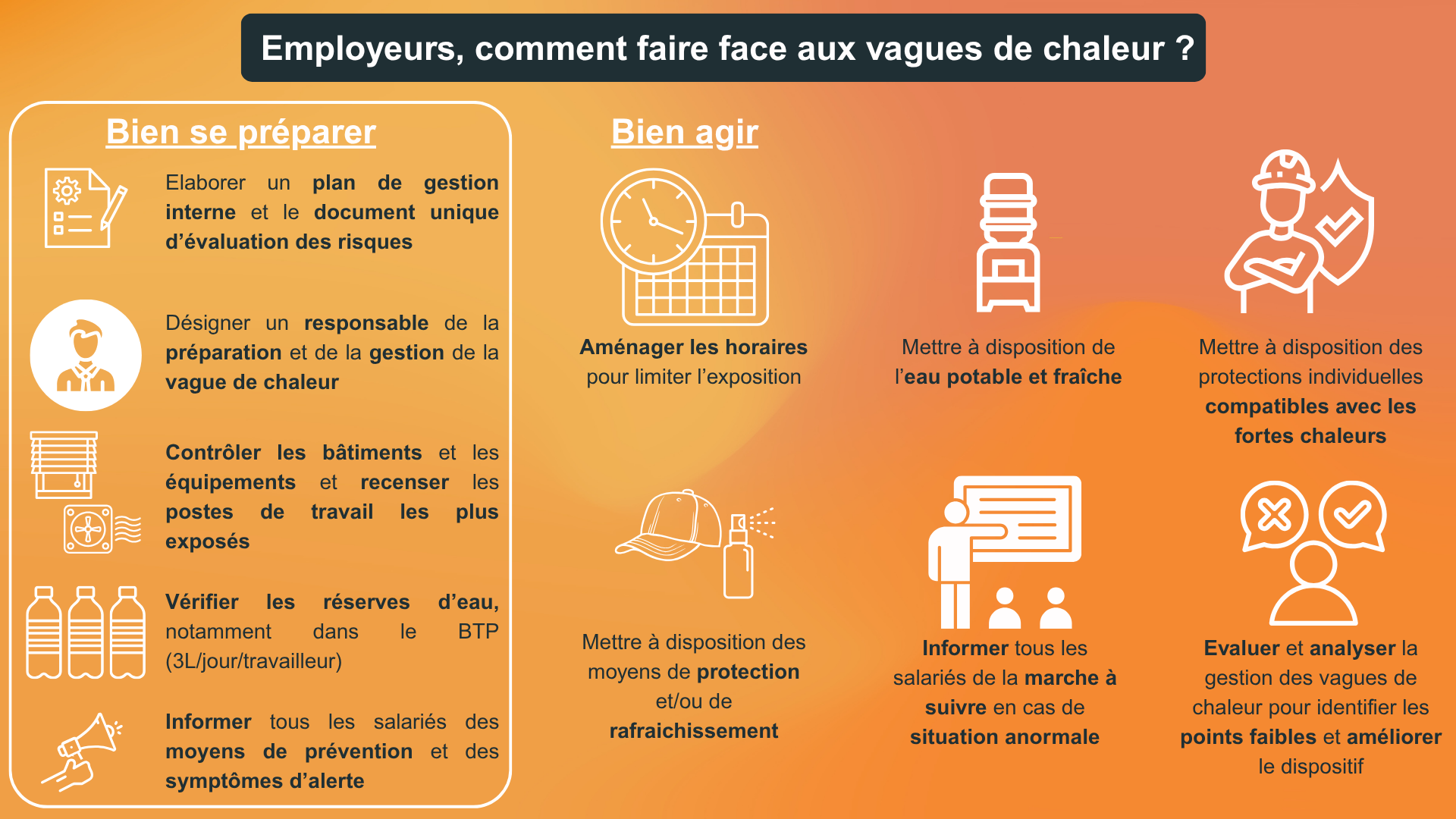 17
Direction régionale
 de l'économie, de l'emploi, 
du travail et des solidarités d’Occitanie
Les outils à votre disposition
VIGILANCE METEO FRANCE | Carte de vigilance météorologique sur la France
Numéro vert "Canicule Info Services" : 0 800 06 66 66 (appel gratuit, ouvert en période de canicule).
Chaleur et canicule au travail | Travail-emploi.gouv.fr | Ministère du Travail, de la Santé, des Solidarités et des Familles
La prévention des risques liés aux fortes chaleurs et périodes caniculaires - Plan Régional Santé Travail Occitanie
Saison estivale 2025 : les autorités sanitaires rappellent les bons gestes à adopter pour se protéger des fortes chaleurs | Santé publique France
Prévention des risques liés aux fortes chaleurs - Fédération Nationale des Travaux Publics (FNTP)
Guide d'évaluation des risques liés aux ambiances thermiques - Brochure – INRS
Fortes chaleurs et effets caniculaires sur les chantiers - Guide de préconisations | Prévention BTP
18
20/06/2025
Direction régionale de l'économie, de l'emploi, du travail et des solidarités
d’Occitanie
20/06/2025
19